Naming  and Writing Formulas of Ionic Compounds
PAGE 238 – 241
Naming Binary Ionic Compounds
STEP 1: Write the name of the METAL ion (unchanged)
STEP 2: Write the name the NON-METAL ion by changing it’s ending to –IDE. 

Name a compound made with Calcium and Fluorine
Naming Binary Ionic Compounds
STEP 1: Write the name of the METAL ion (unchanged)
STEP 2: Write the name the NON-METAL ion by changing it’s ending to –IDE. 

Name a compound made with Calcium and Fluorine 
Calcium fluoride
Check your understanding
What is the name of the compound formed from these elements?

Lithium and oxygen
Magnesium and sulfur
Rubidium and bromine
Check your understanding
What is the name of the compound formed from these elements?

Lithium and oxygen			lithium oxide
Magnesium and sulfur		magnesium sulfide
Rubidium and bromine		rubidium bromide
Naming IONIC COMPOUNDS
Ionic compounds are named with the following rules:
The more positive element is written first.
Change the ending of the last element to ide.

 Na2O	

CaI2

BaF2
Naming IONIC COMPOUNDS
Ionic compounds are named with the following rules:
The more positive element is written first.
Change the ending of the last element to ide.

 Na2O	sodium oxide

CaI2		calcium oxide 

BaF2		 barium fluoride
WRITING CHEMICAL FORMULAS
In ionic compounds, every ELECTRON that is GIVEN by a metal must be ACCEPTED by a non-metal.

Even though ions have charges, when they form ionic bonds in a compound, the overall charge of the compound is NEUTRAL.
Writing Formulas of Ionic Compounds
When writing formulas of ionic compounds you must first DETERMINE THE CHARGES of the ions. 
The Periodic Table lists ionic charge of each element
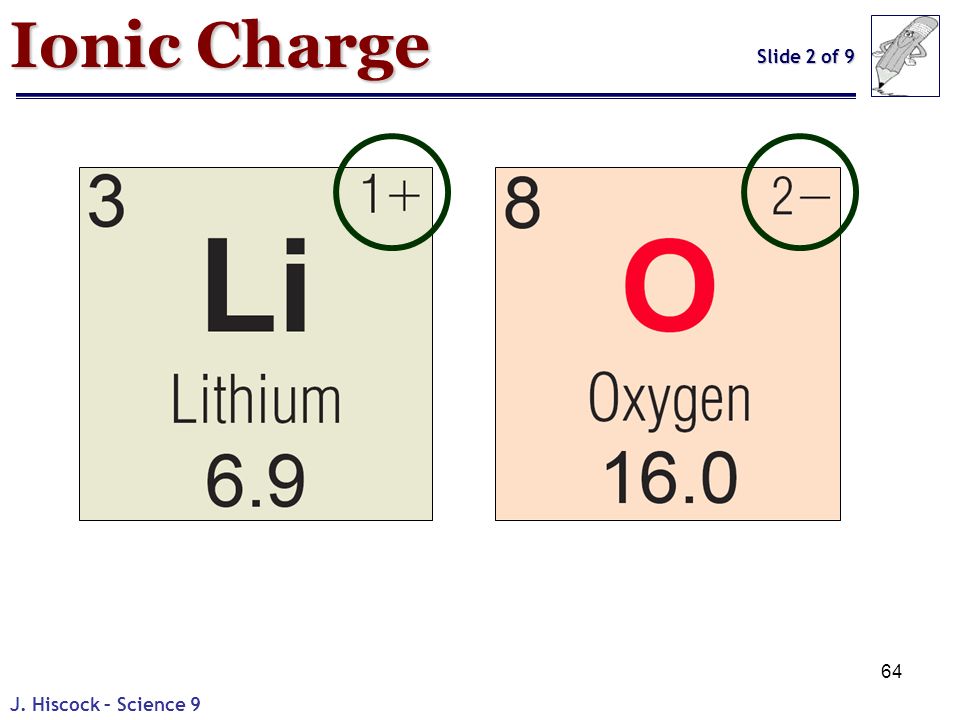 STEP 1: Determine the charges
Eg. A compound of Calcium and Chlorine:

Calcium:                 	 	 Ca 2+
Chlorine:		             Cl 1-
STEP 2: Balance the charges
Ca 2+			             Cl  1-		
     
Total positive = 2 	           Total negative = -1
					Need another -1 to balance
STEP 2:  Balance the charges
Ca 2+			          Cl  1-	
						 Cl  1- 			
     Total positive = 2 	                Total negative = - 2
STEP 3:  Determine the LOWEST RATIO
Ca 2+			          Cl  1-	
						 Cl  1- 			
     Total positive = 2 	                Now total negative = - 2

 ONE Calcium ion (+2)  balances charges with TWO chlorine ions (-1)
				
				1:2
STEP 4: Use SUBSCRIPTS
Use subscripts to express the ratio.  
If only ONE element is needed, no subscript is used. 

                Ca 2+			             Cl  1-		
     Total positive = 2 	                Total negative = 2
				1   :   2
				1   :   2	
Formula is CaCl2, Never Ca2Cl4
Practice
Write the formula for a compound of Calcium and Sulfur.
Practice
Write the formula for a compound of Calcium and Sulfur.

1. Determine the charges:	Ca 2+	    S-2
                                                    2+        2-
Practice
Write the formula for a compound of Calcium and Chlorine.

Determine the charges:	Ca 2+	         S-
Balance the charges: 	2+		2- (need only sulfur to balance the charges)
Practice
Write the formula for a compound of Calcium and Sulfur.

Determine the charges:	Ca 2+	    S 2-
Balance the charges: 	2+		2-
Determine the ratio		1 calcium : 1 sulfur
Practice
Write the formula for a compound of Calcium and Sulfur.

Determine the charges:	Ca 2+	    S 2-
Balance the charges: 	2+		2-
Determine the ratio		1 calcium : 1 sulfur
Use subscripts if necessary	CaS
Another One
Write the formula for a compound containing Aluminum and Sulfur
Step 1: Determine the charges		Al 3+   S -2
Another One
Write the formula for a compound containing Aluminum and Sulfur
Step 1: Determine the charges		Al 3+   S -2
Balance the charges				3, 3 :	  2,2,2
                                                                       6		6
Another One
Write the formula for a compound containing Aluminum and Sulfur
Step 1: Determine the charges		Al 3+   S -2
Balance the charges				3, 3 :	  2,2,2
                                                                       6		6
Use subscripts		Al2 S3
PRACTICE
Lithium and Nitrogen
Strontium and fluorine
Lanthanum and Nitrogen
PRACTICE
Lithium and Nitrogen			Li3 N
Strontium and fluorine			SrF2
Lanthanum and Nitrogen			LaN
Homework
WB p46 in class
Naming and Writing Formulas of Multivalent Compounds
IONIC COMPOUNDS WITH MORE THAN ONE COMBINING CAPACITY
Some elements are multivalent, meaning they can have MORE THAN ONE ion charge. 

For example, iron can form two different ions: 
Fe 2+        and      Fe 3+
NAMING MULTIVALENT IONS
ROMAN NUMERALS indicate the CHARGE of that ion (not how many ions are present)

Cu 3+  
Fe  2+  
Mn   4+
NAMING MULTIVALENT IONS
ROMAN NUMERALS tell us the CHARGE of the multivalent ion

Cu 3+  is called Copper (III)
Fe  2+                 Iron (II)
Mn   4+              Manganese (IV)
WRITING FORMULAS OF IONIC COMPOUNDS WITH MULTIVALENT IONS
STEP 1: Determine the charges.
STEP 2: Determine total charges needed to Balance.
Step 3: Reduce the ratio.
STEP 4: Use subscripts.
WRITING FORMULAS OF IONIC COMPOUNDS WITH MULTIVALENT IONS
Iron (III) and Sulfur
WRITING FORMULAS OF IONIC COMPOUNDS WITH MULTIVALENT IONS
Fe   +3               S   -2
	
Total charges needed	      +3, +3		-2, -2,-2

(Need two Iron, three Sulfur)

Formula is 					Fe2 S3
Practice
Write the formula of:

Iron (II) Chloride
Cobalt (III)  Bromide
Tin (IV) Chloride
Mercury (I) Arsenic
Practice
Write the formula of:

Iron (II) Chloride             	 FeCl2
Cobalt (III)  Bromide		CoBr3
Tin (IV) Chloride			Sn Cl4
Mercury (I) Arsenic		       Hg 3 As
NAMING IONIC COMPOUONDS WITH MULTIVALENT IONS
WORK BACKWARDS to find out the combining capacity of a multivalent element.

Example:  FeCl2 				Example:   FeCl3
NAMING IONIC COMPOUONDS WITH MULTIVALENT IONS
Example:  FeCl2 				 
We know Cl has a -1 charge,
And that there are two of them in the first example (so -2 total on that side) . 
We know from the formula there is only one Iron.
What charge must iron have to balance the two negative charges of chlorine?  Answer =  2+
Use Roman Numerals to indicate this + 2 Charge: 
Iron (II) Chloride
NAMING IONIC COMPOUONDS WITH MULTIVALENT IONS
Example:  FeCl2 				Example:   FeCl3

Iron (II) Chloride				Iron (III) Chloride
Roman Numerals can ONLY be used if the element has more than one combining capacity.
[Speaker Notes: Roman Numerals can ONLY be used if the element has more than one combining capacity.]
POLYATOMIC IONS
Polyatomic Ions
A polyatomic ion is a group of atoms together in groups (like a package of atoms) and have a charge like an ion. 
Most polyatomic ions are negative and they behave like a single unit in a compound.

The most common positive polyatomic ion is: NH 4+
It behaves like a METAL in a compound.
Naming Compounds with Polyatomic ions
When naming, use the given name of the package:

Step 1: Name the cation (unchanged)
Step 2: Name the anion (polyatomic ion)

Eg.  CaCO3
Naming Compounds with Polyatomic ions
When naming, use the given name of the package:

Step 1: Name the cation (unchanged)
Step 2: Name the anion (polyatomic ion)

Eg.  CaCO3		Calcium Carbonate
Try these
NaNO3
K2 CrO 4 
KOH
LiNO 2
Try these
NaNO3				Sodium nitrate
K2 CrO 4 			Potassium chromate
KOH				Potassium hydroxide
LiNO 2				Lithium nitrite
POLYATOMIC IONS
Use brackets around the whole polyatomic group if more than one is needed, and the subscript  OUTSIDE of the bracket. 
The subscript refers to everything inside the brackets.
Example: Al2(CO3)3
POLYATOMIC IONS
Example: Al2(CO3)3
How many Oxygen in this formula?
POLYATOMIC IONS
Example: Al2(CO3)3
How many Oxygen in this formula?

3 x 3 = 9 Oxygen

How many Aluminum?
POLYATOMIC IONS
Example: Al2(CO3)3
How many Oxygen in this formula?

3 x 3 = 9 Oxygen

How many Aluminum?   TWO
THREE carbon
More Practice
MgSO4
Ca(NO3)2
Li2SO3
Au2CO3
Practice
MgSO4      Magnesium Sulfate
Ca(NO3)2 Calcium Nitrate
Li2SO3        Lithium Sulfite 
Au2CO3       Gold Carbonate
One positive Polyatomic Ion
NH4 +        Ammonium ion 

NH4 Cl		
Step 1: Name the cation first  in this case, keep the name of the polyatomic ion.
Step 2: Name the anion (change the ending to –ide).
One positive Polyatomic Ion
NH4 Cl		

Ammonium Chloride
Writing Formulas using the Cross Over Method
The Cross-over Method
The ions must combine in a ratio that gives an overall neutral charge.
				Magnesium bromide:
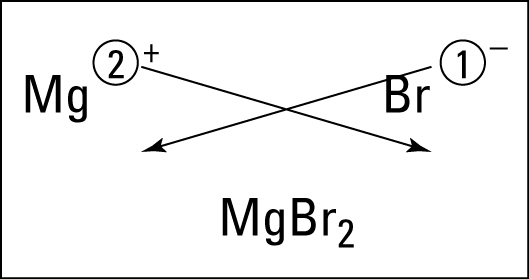 Practice
Practice
Write the formulas of the polyatomic compounds using the crossover method
Write the formulas of the polyatomic compounds using the crossover method
Homework
Read text p238-241
Answer CYU p 244 #1, 6, 10 a,b,d,e, 11 bcdf, 12abcd
WB page 46